Lexical Analysis
Textbook:Modern Compiler Design
Chapter 2.1
1
A motivating example
Create a program that counts the number of lines in a given input text file
2
Solution (Flex)
int num_lines = 0;
%%
\n      ++num_lines;
.       ;
%%
         main()
                 {
                 yylex();
                 printf( "# of lines = %d\n", num_lines);
                 }
3
Solution(Flex)
\n
initial
int num_lines = 0;
%%
\n      ++num_lines;
.       ;
%%
         main()
                 {
                 yylex();
                 printf( "# of lines = %d\n", num_lines);
                 }
newline
other
;
4
JLex Spec File
Possible source of javac errors down the road
User code
Copied directly to Java file
%%
DIGIT= [0-9]
LETTER= [a-zA-Z]

YYINITIAL
JLex directives
Define macros, state names
%%
Lexical analysis rules
Optional state, regular expression, action
How to break input to tokens
Action when token matched
{LETTER}({LETTER}|{DIGIT})*
5
Jlex linecount
File: lineCount
import java_cup.runtime.*;
%%
%cup
%{
  private int lineCounter = 0;
%}

%eofval{
  System.out.println("line number=" + lineCounter);
  return new Symbol(sym.EOF);
%eofval}

NEWLINE=\n
%%
{NEWLINE} {
	lineCounter++;
} 
[^{NEWLINE}] { }
6
Outline
Roles of lexical analysis
What is a token
Regular expressions
Lexical analysis
Automatic Creation of Lexical Analysis
Error Handling
7
Basic Compiler Phases
Source program (string)
Front-End
lexical analysis
Tokens
syntax analysis
Abstract syntax tree
semantic analysis
Annotated Abstract syntax tree
Back-End
8
Fin. Assembly
Example Tokens
9
Example Non Tokens
10
Example
void match0(char *s) /* find a zero */
{
 	 if (!strncmp(s, “0.0”, 3))
		return 0. ;
}
VOID ID(match0) LPAREN CHAR DEREF ID(s) 
RPAREN LBRACE IF LPAREN NOT ID(strncmp) LPAREN ID(s) COMMA STRING(0.0) COMMA NUM(3)
RPAREN RPAREN RETURN REAL(0.0) SEMI RBRACE EOF
11
Lexical Analysis (Scanning)
input
program text (file)
output
sequence of tokens
Read input file
Identify language keywords and standard identifiers
Handle include files and macros
Count line numbers
Remove whitespaces
Report illegal symbols 
[Produce symbol table]
12
Why Lexical Analysis
Simplifies the syntax analysis
And language definition
Modularity
Reusability 
Efficiency
13
What is a token?
Defined by the programming language
Can be separated by spaces
Smallest units
Defined by regular expressions
14
A simplified scanner for C
Token nextToken()
{
char c ;
loop: c = getchar();
switch (c){
	case `  `:goto loop ;
	case `;`:  return SemiColumn;
	case `+`:  c = getchar() ;
                      switch (c) {
                         case `+': return PlusPlus ;
                         case '=’  return PlusEqual;
                         default:  ungetc(c);
			   return Plus;                               }
	 case `<`:
	case `w`:
 }
15
Regular Expressions
16
Escape characters in regular expressions
\ converts a single operator into text
a\+ 
(a\+\*)+
Double quotes surround text
“a+*”+
Esthetically ugly
But standard
17
Ambiguity Resolving
Find the longest matching token
Between two tokens with the same length use the one declared first
18
The Lexical Analysis Problem
Given 
A set of token descriptions
Token name
Regular expression
An input string
Partition the strings into tokens (class, value)
Ambiguity resolution
The longest matching token 
Between two equal length tokens select the first
19
A Jlex specification of C Scanner
import java_cup.runtime.*;
%%
%cup
%{
  private int lineCounter = 0;
%}
Letter= [a-zA-Z_]
Digit= [0-9]
%%
”\t” { }
”\n”    { lineCounter++; }
“;”      { return new  Symbol(sym.SemiColumn);}
“++”   {return new  Symbol(sym.PlusPlus); }
“+=”   {return new  Symbol(sym.PlusEq); }
“+”     {return new  Symbol(sym.Plus); }
“while”  {return new  Symbol(sym.While); }
{Letter}({Letter}|{Digit})* 	
	 {return new  Symbol(sym.Id, yytext() ); }
“<=”     {return new  Symbol(sym.LessOrEqual); }
“<”     {return new  Symbol(sym.LessThan); }
20
Jlex
regular expressions
tokens
scanner
input program
Input
 regular expressions and actions (Java code)
Output
 A scanner program that reads the input and applies actions when input regular expression is matched
Jlex
21
Ambiguity Resolving Rules
Between two tokens with the same length use the one declared first
Find the longest matching token
“while”	                          {return(while);}
[a-zA-Z][a-zA-Z0-9]*     {return(ID);}
Is that regular?
22
How to implement ambiguity resolving
23
Pseudo Code for Scanner
Token nextToken()
{
lastFinal = 0; 
currentState = 1 ;
inputPositionAtLastFinal = input; 
currentPosition = input; 
while (not(isDead(currentState)))  { 
	nextState = edges[currentState][*currentPosition];
  	if  (isFinal(nextState)) {
     		lastFinal = nextState ; 
     		inputPositionAtLastFinal = currentPosition; }
 	currentState = nextState; 
  	advance currentPosition; 
	}
input = inputPositionAtLastFinal ;
return action[lastFinal]; 
}
24
Pathological Example
if					{ return IF; }
[a-z][a-z0-9]*				{ return ID; }
[0-9]+ 					{ return NUM; }
[0-9]”.”[0-9]*|[0-9]*”.”[0-9]+	{ return REAL; }
(\-\-[a-z]*\n)|(“  “|\n|\t)		{ ; }
.					{ error(); }
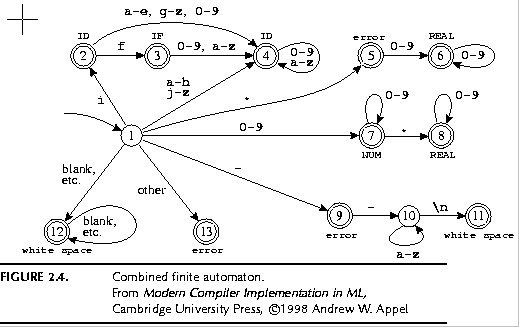 25
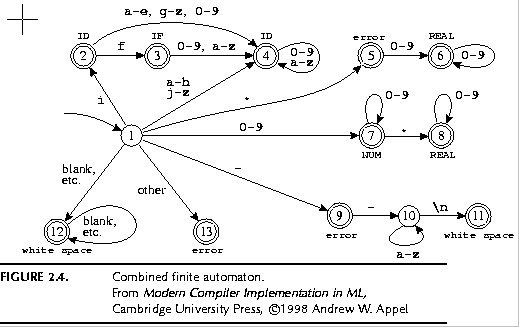 int edges[][256] ={ /* …, 0, 1, 2, 3, ..., -, e, f, g, h, i, j,  ... */
/* state 0 */ 	{0,  ..., 0, 0, …,  0, 0, 0, 0, 0, ..., 0, 0, 0, 0, 0, 0}
/* state 1 */ 	{13,  ..., 7, 7, 7, 7,  …,  9,  4, 4, 4, 4, 2, 4, ..., 13, 13}
/* state 2 */ 	{0,  …, 4, 4, 4, 4,  ..., 0,  4, 3, 4, 4, 4, 4, ..., 0, 0}
/* state 3 */ 	{0, …,  4, 4, 4, 4,  …, 0,  4, 4, 4, 4, 4, 4, , 0, 0}
/* state 4 */	{0, …,  4, 4, 4, 4,   ..., 0,  4, 4, 4, 4, 4, 4, ..., 0, 0} 
/* state 5 */	{0, …,  6, 6, 6, 6,   …, 0,  0, 0, 0, 0, 0, 0, …,  0, 0}
/* state 6 */ 	{0,  …,  6, 6, 6, 6,  …, 0,  0, 0, 0, 0, 0, 0, ..., 0, 0}
/* state 7 */
			...
/* state 13 */	{0,  …,  0, 0, 0, 0,  …, 0,  0, 0, 0, 0, 0, 0, …,  0, 0}
26
Pseudo Code for Scanner
Token nextToken()
{
lastFinal = 0; 
currentState = 1 ;
inputPositionAtLastFinal = input; 
currentPosition = input; 
while (not(isDead(currentState)))  { 
	nextState = edges[currentState][*currentPosition];
  	if  (isFinal(nextState)) {
     		lastFinal = nextState ; 
     		inputPositionAtLastFinal = currentPosition; }
 	currentState = nextState; 
  	advance currentPosition; 
	}
input = inputPositionAtLastFinal ;
return action[lastFinal]; 
}
27
Example
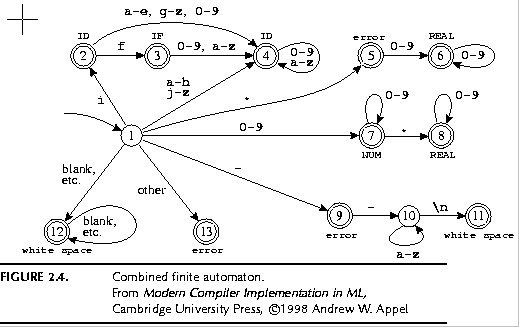 Input: “if  --not-a-com”
28
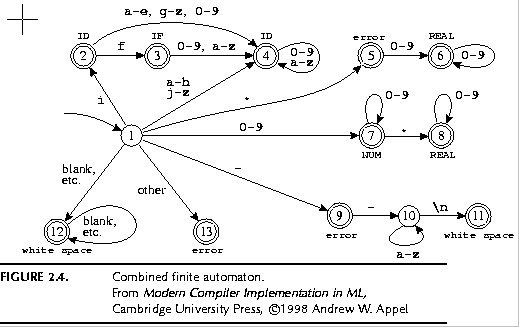 return IF
29
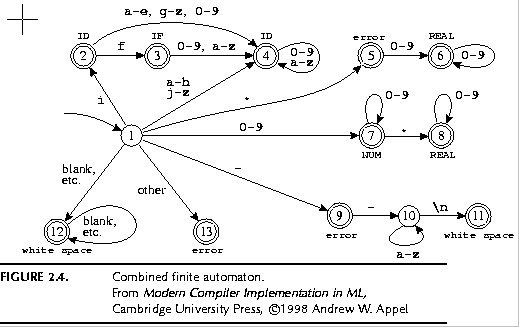 found whitespace
30
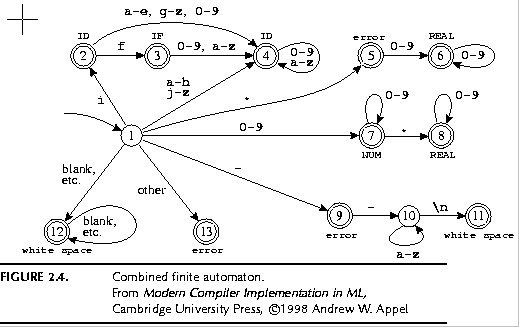 error
31
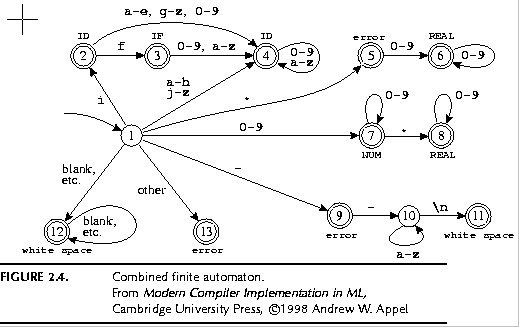 error
32
Efficient Scanners
Efficient state representation
Input buffering
Using switch and gotos instead of tables
33
Constructing Automaton from Specification
Create a non-deterministic automaton (NDFA) from every regular expression
Merge all the automata using epsilon moves(like the | construction)
Construct a deterministic finite automaton (DFA)
State priority
Minimize the automaton starting with separate accepting states
34
NDFA Construction
if					{ return IF; }
[a-z][a-z0-9]*				{ return ID; }
[0-9]+ 					{ return NUM; }
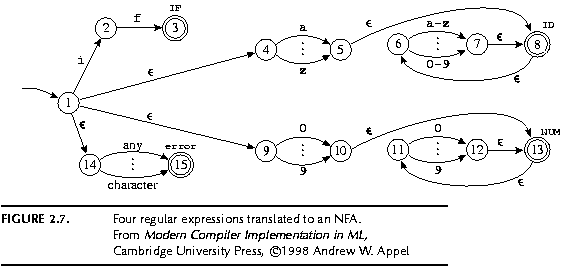 35
DFA Construction
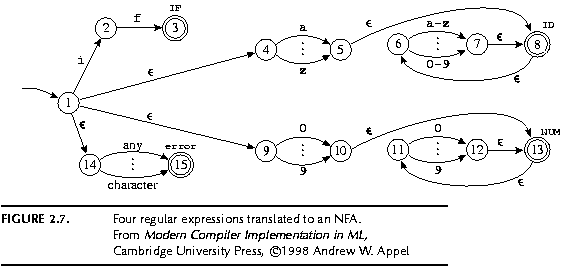 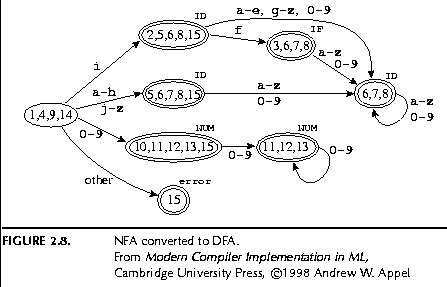 36
Minimization
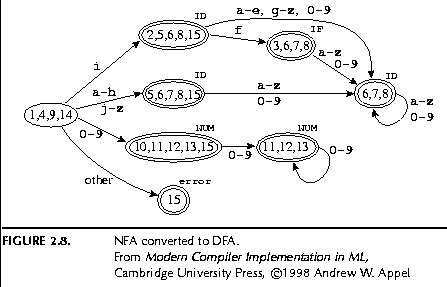 37
Comments
/\*.* \*/
/\*(.|[ \t\n])* \*/
start_code();
/* First comment */
more_code(); 
/* Second comment */
end_code();
38
Comments
/\*.* \*/
/\*(.|[ \t\n])* \*/
/\*([^*]|[\r\n])*\*/
/* 
* Common multi-line comment style. 
*/ 
/* Second comment */
39
Start States
It may be hard to specify regular expressions for certain constructs
Examples
Strings
Comments
Writing automata may be easier
Can combine both
Specify partial automata with regular expressions on the edges
No need to specify all states
Different actions at different states
40
Comments with Start States
%state comment 
%%
<YYINITIAL>/\*	{YYBEGIN(comment);}
	;
<comment>\*/		{YYBEGIN(YYINITIAL); }
<comment>.|[ \t\n]	;
41
Do start states add expressive power?
42
Automaton with Start states
comment
/*
initial
43
Nested Comments?
44
NestedComments with Start States
static int nestedCount =0;
%state comment 
%%
<YYINITIAL>/\*	{nestedCount++;
			YYBEGIN(comment);}
	;
<comment>\*/		{ if (--nestedCount==0) {				YYBEGIN(YYINITIAL);
                                                }
                                    }
<comment>.|[ \t\n]	;
45
Missing
Creating a lexical analysis by hand
Table compression
Symbol Tables
Handling Macros
46
Summary
For most programming languages lexical analyzers can be easily constructed automatically
Exceptions:
Fortran
PL/1
Lex/Flex/Jlex  are useful beyond compilers
47